Excelling@Excel: Deep Dive
Presented by
Greg Creech
MCAS-I and CompTIA CTT+
Data Tables
Creating a Data Table – Best Practices
One row and only one row are your field names or column headings, usually row 1,
No blank rows or columns in the table,
Separate your data table form other areas of your worksheet with a blank row(s) and/or a blank column(s),
Use only text for field names and column headings,
Avoid blank/empty cells especially in the first and last columns.
404-299-1706/404-403-5391
gregcreech.com/gregcreech.biz
2
Slicers
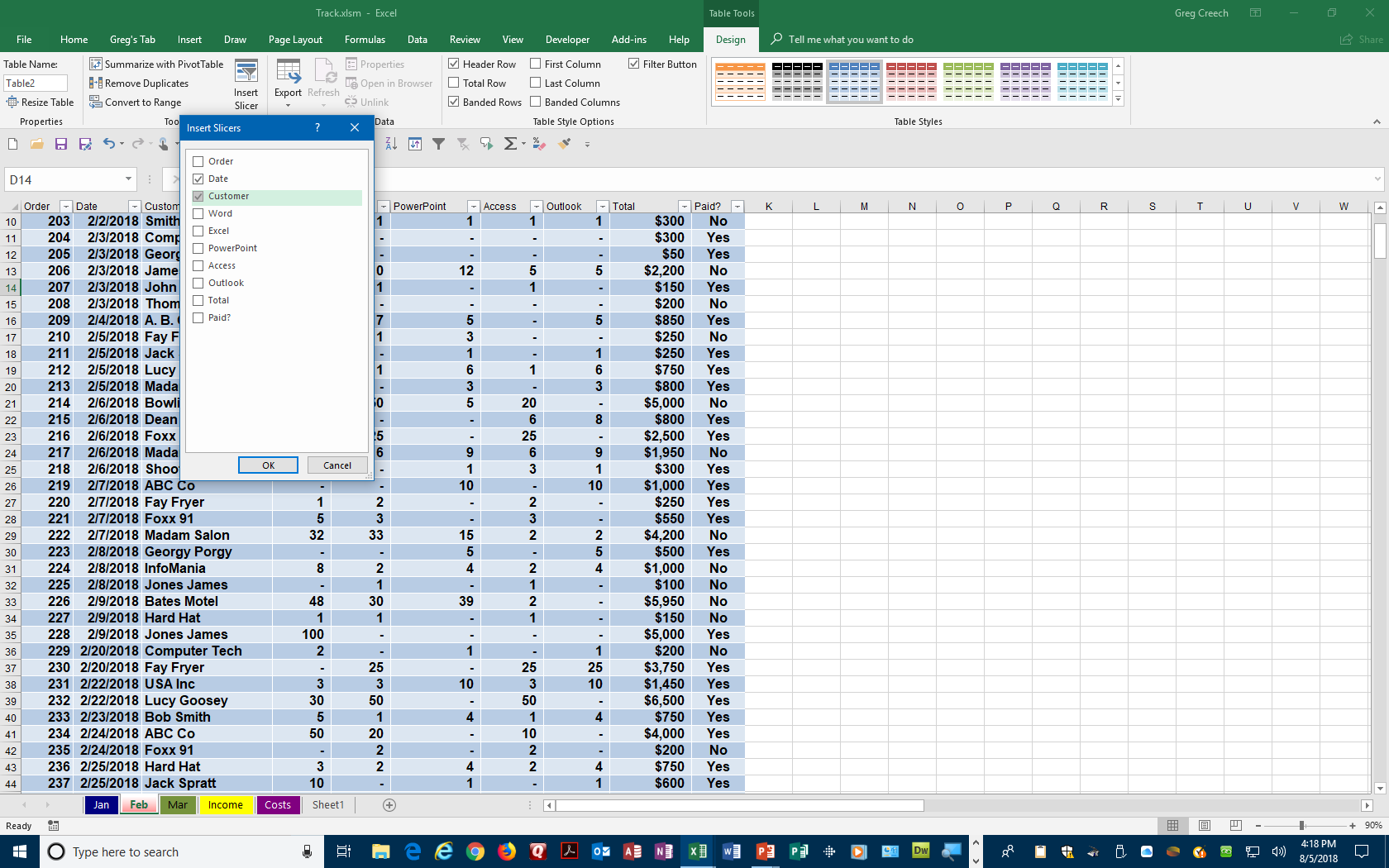 Slicers are part of PivotTables and Format As Table,
Filters data interactively and more visually than traditional filtering menus and check boxes. 
Use CTRL+Click to select items that are notcontinuous and Shift Click to select itemsthat are continuous,
When you select one itemin a slicer the other slicerdisplays the informationthat meets the criteria.
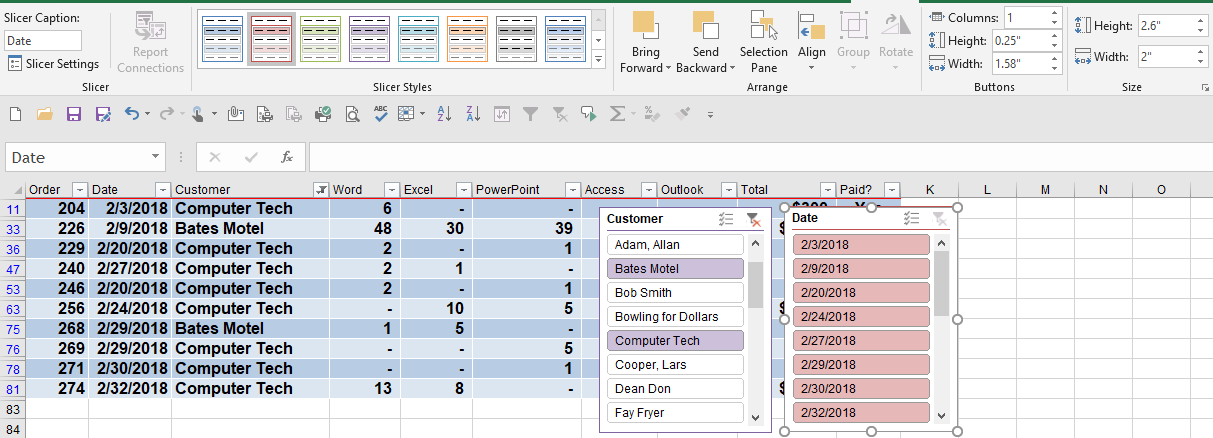 404-299-1706/404-403-5391
gregcreech.com/gregcreech.biz
3
Name Box and Name Manager
The Name Box is adjacent to theFormula bar. JanOrders displays here.JanOrders is a table that tracks orders and products.
The Name Manager is in the Formulas tab and the Defined Names Group.
Advantages of the Name Box/Name Manager:
Selection and Navigation,
Names cells, areas, and tables with an English word,
Absolute Reference,
Use in formulas and functions.
Gotcha’s:
No Spaces in names – avoid text and numbers together,
Must press enter in the Name box for Excel to accept your name.
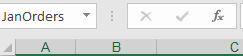 404-299-1706/404-403-5391
gregcreech.com/gregcreech.biz
4
Scenario Manager
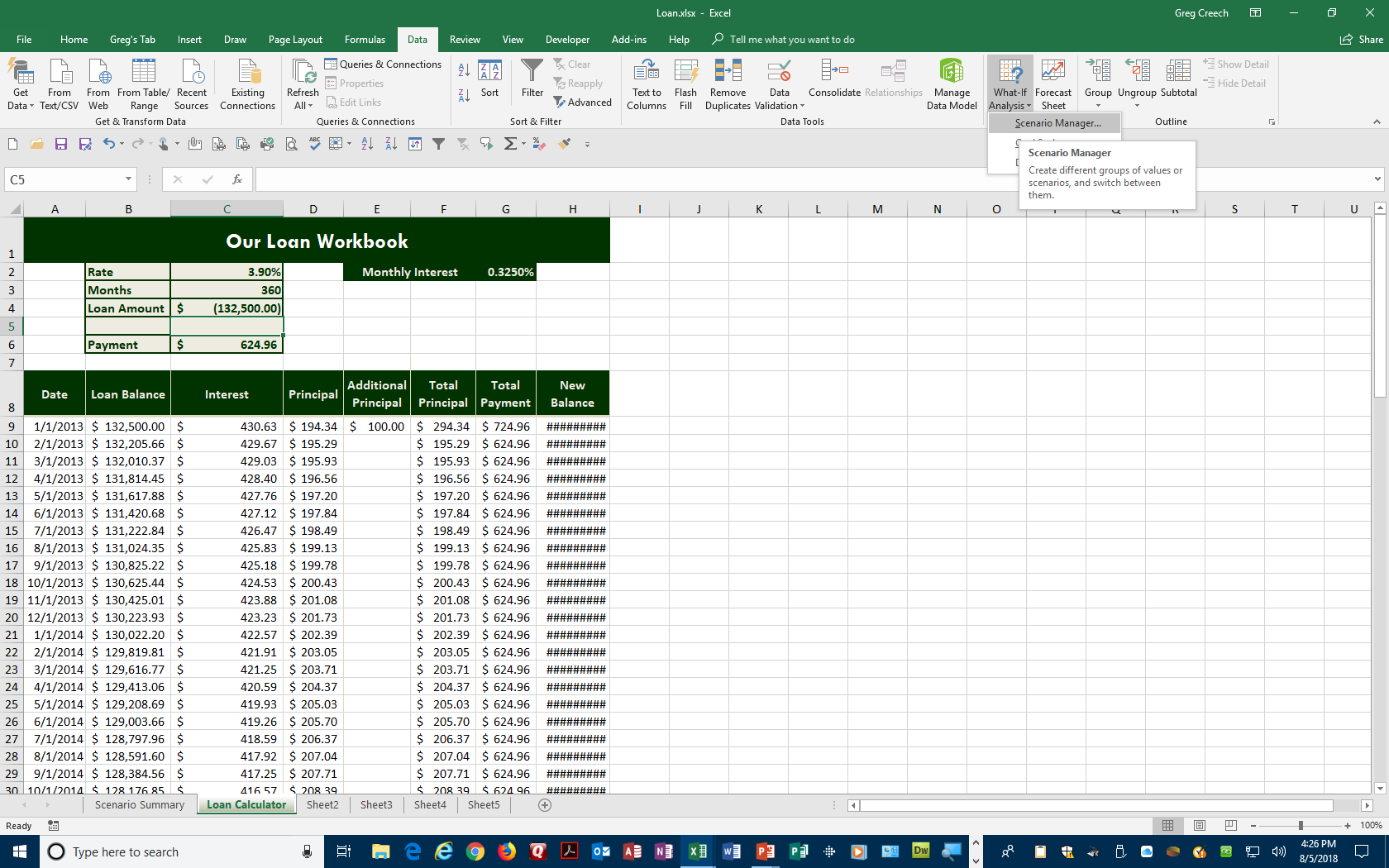 Play analytical What-if games and save them with Scenario Manager,
Scenario Manager is in the Data Tab and the Forecast Group,
After changing the variables you wish,Scenario Manager adds scenarios andsaves them with a name,
You may edit, delete, and produce aworksheet displaying all of your scenarioswith the Summary button in the ScenarioManager dialogue box,
I have different scenarios based on a loan with different interest rates, months, andloan amounts. Great for budget/expenseforecasts!
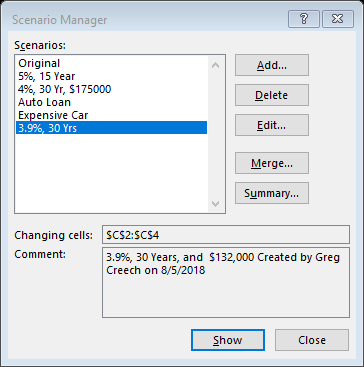 404-299-1706/404-403-5391
gregcreech.com/gregcreech.biz
5
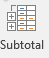 Subtotals
Subtotals create calculations for Sum, Average, Count, etc. based on a cell’s contents,
Important Gotcha – First and foremost, sort your table by the column you wish to subtotal,
After sorting your data, use the Subtotal command in the Data tab and Outline Group,
At the Subtotal dialogue box, choose thecolumn you wish have the subtotals – this is usually the column that you sorted,
Next choose your function,
Finally, select the column you wish Excelto calculate for the subtotals and click OK.
You may have more than one subtotal byunchecking the Replace current subtotals box.
Displayed at right, I am provided subtotals by Customer already sorted A to Z and adding up (SUM) the total (revenue) for each customer.
Subtotals provides a neat and easy way to collapse and expand your information using the 1, 2, 3 Outline at the top, left of your worksheet or you may use the – or + symbols to collapse and expand your subtotal data.
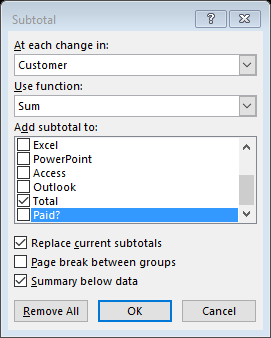 404-299-1706/404-403-5391
gregcreech.com/gregcreech.biz
6
Outlines
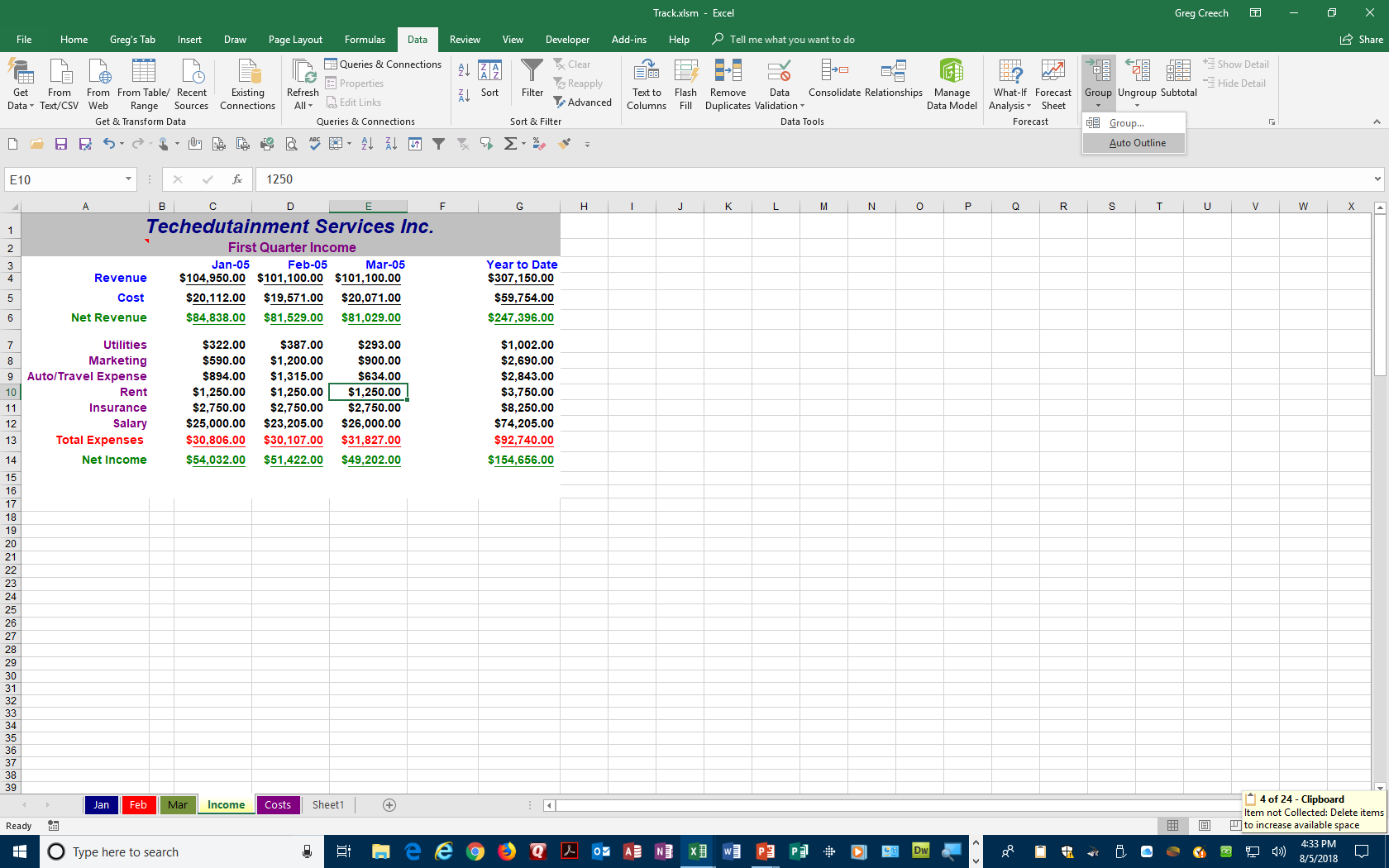 Outlines – AutoOutline and Group are part of theData Tab and the Outline group,
AutoOutline is a quick and easy way to group yourtwo dimensional worksheet in rows and columns based on calculations and other breaks in your data,
You may group hidden rows and columns and use the Outline settings for total rows and columns,
Outlining creates easy ways to expand and collapse your information with numbers at the top left of your outline andExpand (+) and Collapse (-) buttons in yoursections.
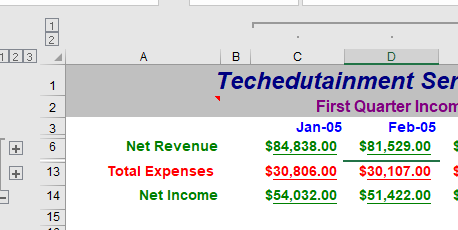 404-299-1706/404-403-5391
gregcreech.com/gregcreech.biz
7
PivotTable Power – Why Pivot?
Summarizes data/fields of information,
Creates a worksheet “within” a worksheet,
Has attractive report designs (similar to Format as Table),
Uses fields (not cells, columns, or rows) for calculations,
Automatically sorts and memorizes your sorting information,
Easily applies functions, such as Count, Sum, Average, and Standard Deviation plus can provide percentages,
Allows you to change your view of your data,
Simplifies huge data tables,
Automatically creates subtotals and grand totals,
And the list goes on and on.
404-299-1706/404-403-5391
gregcreech.com/gregcreech.biz
8
PivotTable Power
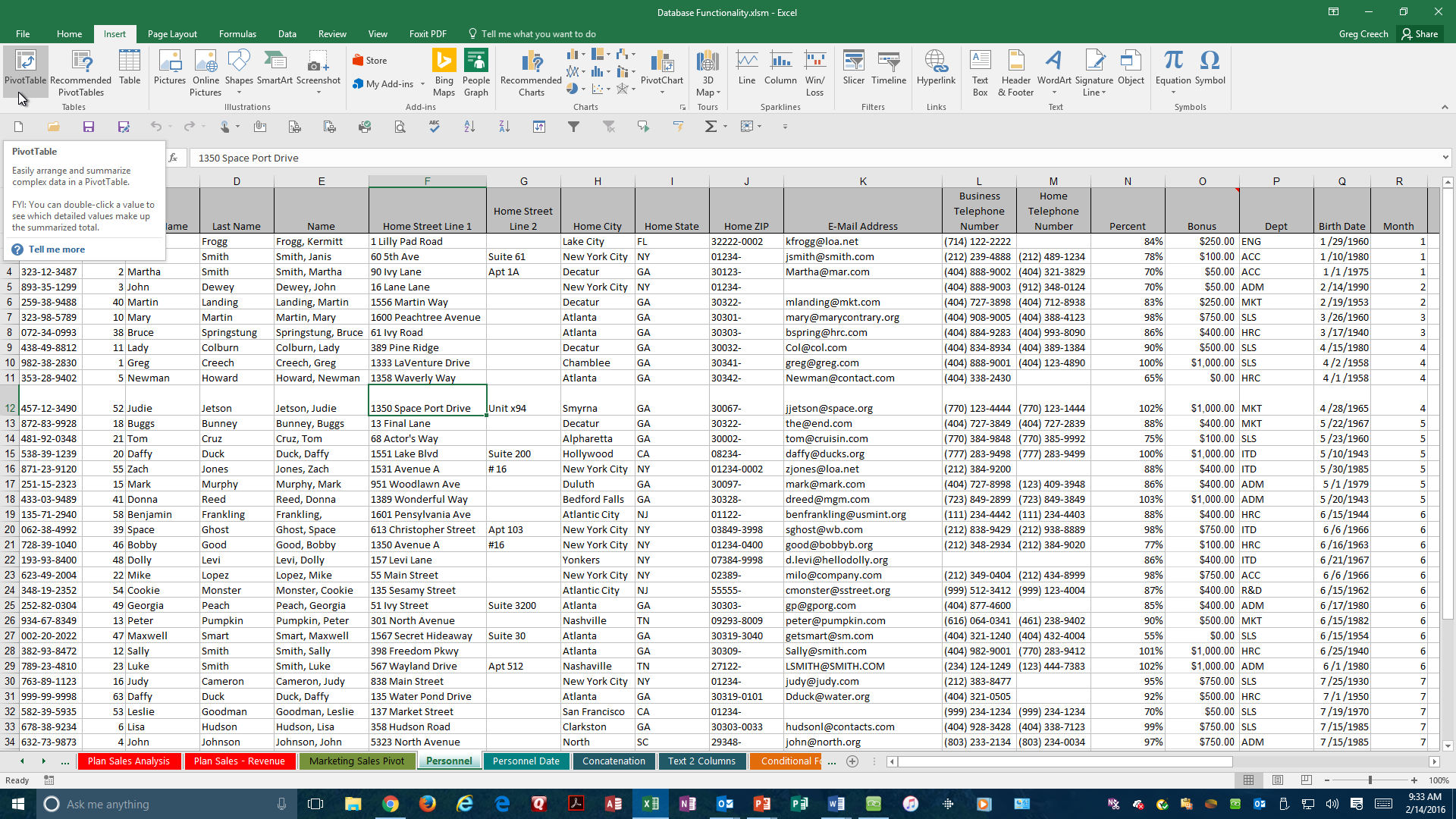 On the Insert Tab, Click the PivotTable button,
At the Create PivotTable pane, choose yourdata source and place the PivotTable in a newor an existing worksheet,
The PivotTable Tools tabs appear – Options for 2010 users or Analyze for 2013/2016 users and the Design Tab,
From the PivotTables fields you may had items to summarize and use numbers or text as your values to calculate functions such as Count, Sum, and Average,
Click check box to add fields to your PivotTable,
You may rearrange your fields using the Columns, Rows, Filters, and Values buttons and dragging them to different areas in the PivotTable task pane,
Use the Value Field Settings Dialogue box to change number, date, and other formatting and to change the functions in the Values area,
Value Field Settings command button is in the Analyze tab (2013/2016) or Options tab (2010) and the Active Field group or you may right click in a a cell of your PivotTable and from the shortcut menu activate the Field Settings box or use the arrow key on the fields in your filter areas, such as Rows, Values, or Columns.
404-299-1706/404-403-5391
gregcreech.com/gregcreech.biz
9
PivotTable Power Continues
Use the Design Tab to choose an attractive format for your PivotTable in the Styles Gallery and decide your banded columns/rows, etc.
Use the Options (2010) or Analyze (2013/2016)tab to performthese actions (and more):
Refresh your data for the most current information,
Change your data source to apply yourPivotTable to new and/or differentinformation,
Apply different functions, including getting a percentage of grand totals,
Use the Active Field group to format your fields through the Field Settings button, 
Insert a PivotChart,
Insert slicers for filtering and viewing your data with dynamic filters.
Filter and Sort your information easily using the Filters arrow or right click in a cell and sort from the shortcut  menu.
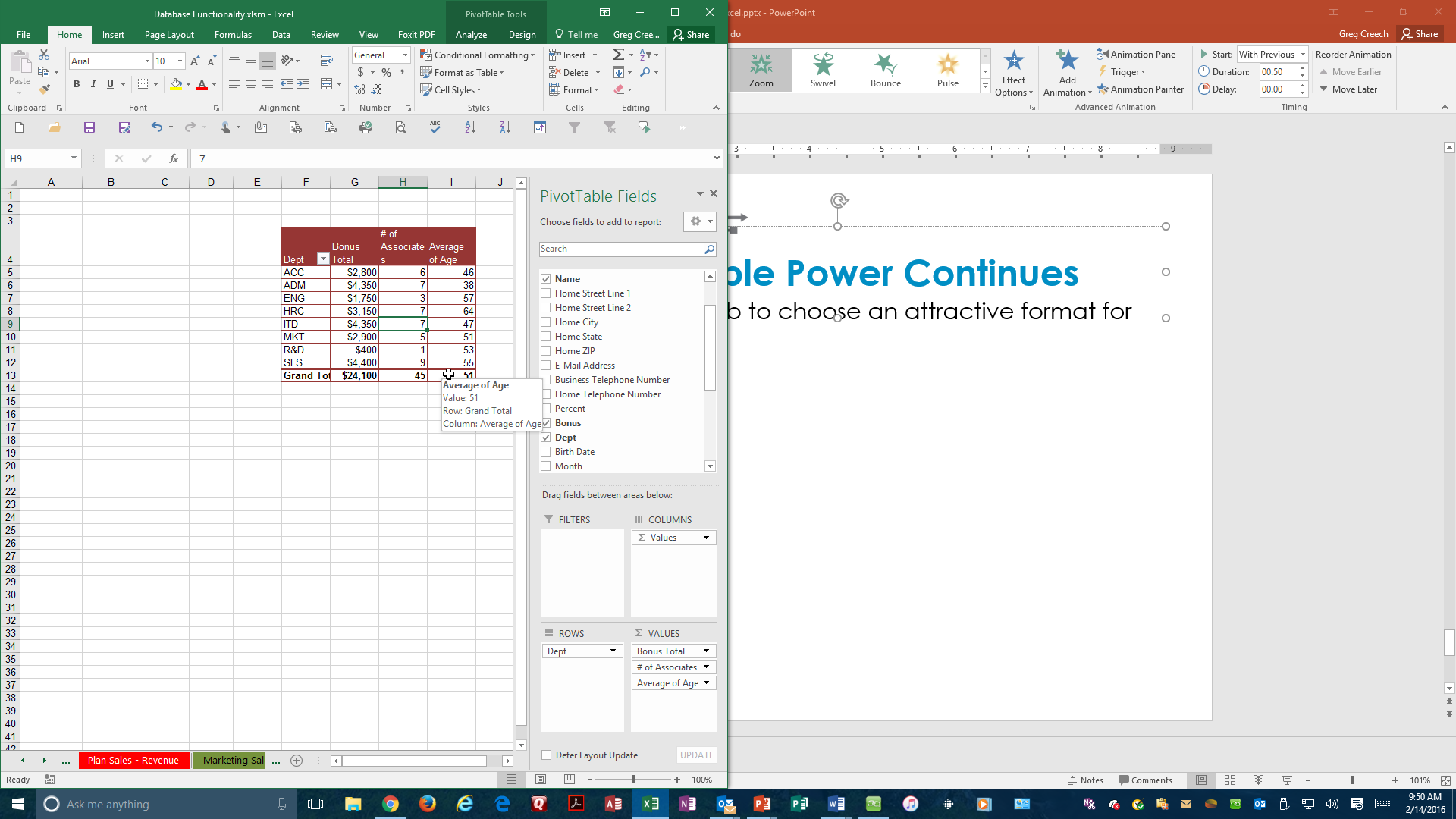 404-299-1706/404-403-5391
gregcreech.com/gregcreech.biz
10
Functions – VLOOKUP/HLOOKUP
Lookup and Reference Function in the Formulas Tab.
VLOOKUP is for data in columns andHLOOKUP is for data in rows.
Used to automaticallyupdate one worksheet when another worksheetchanges and the data is notin the same cells, rows, or columns.
Compares worksheets.
The Function Arguments box has four entries:
The Lookup Value is a cell, row, or column containing the value/data you want to Excel to lookup from another table,
Table array is the list or table from which you want to match your value/data (this can be a cell range or range name),
Col Index Num is the column number containing the data you want to transfer to the other worksheet,
Range lookup – False for an exact match or True/Omitted for a close match.
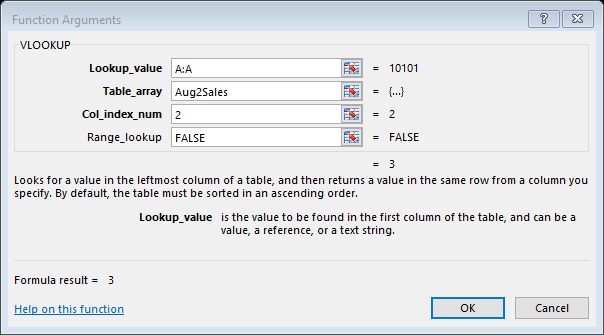 404-299-1706/404-403-5391
gregcreech.com/gregcreech.biz
11
VLOOKUP/HLOOKUP Example
In the sample at right, I amlooking up product codesin column A for my Lookup Value.
Table Array is a range of cellsor Range Name (usually from another worksheet) from which I want the data valueretrieved based on theproduct code in Column A.
Column Index number is the column number in the table that I want to transfer the value to my other worksheet in this case column 2.
Range Lookup is False for an exact match.
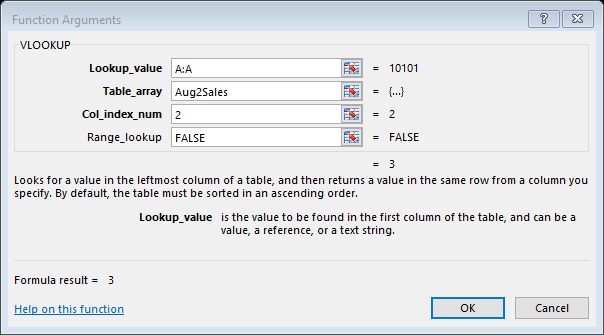 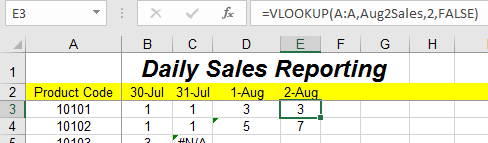 404-299-1706/404-403-5391
gregcreech.com/gregcreech.biz
12
Functions: IFERROR
Used to replace Excel’s standard error display, i.e. #N/A, #REF.
Use Double Quotation Marks for a blank cell or type a note in between the Quotation Mark for an appropriate message to the user.
With VLOOKUP replaces #N/A with a blank or message as displayed below.
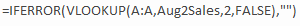 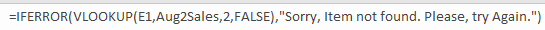 404-299-1706/404-403-5391
gregcreech.com/gregcreech.biz
13
Sparklines and Map Charts
Sparklines and Map Charts are in the Insert Tab,
Sparklines creates lines, columns, or bars based on the information selected,
After selecting your data, Insert Sparklineasks for cells to use for your sparkline and the Sparkline Tools and Design tab offers many options for your sparkline. 
Map Charts are charts based on country/region, state/province and other demographics.
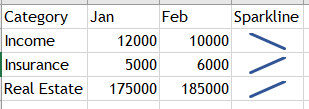 404-299-1706/404-403-5391
gregcreech.com/gregcreech.biz
14
Thank you!
Love my accountant, Lynn, Goddess of my Numbers,
Thank you –everyone! You are the best.
OK – One Unabashed, shameless, self-promotion slide!
I appreciate you and the work you do.
gregcreech.biz or gregcreech.com
Thanks for our time!
404-299-1706/404-403-5391
gregcreech.com/gregcreech.biz
15